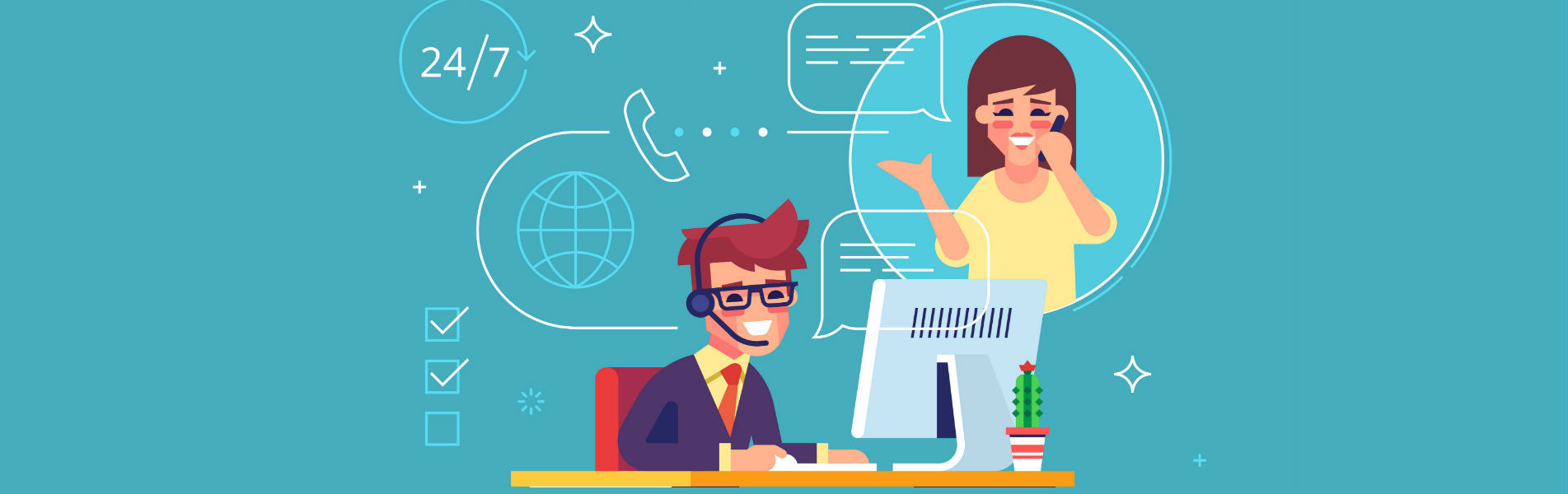 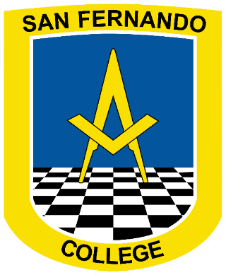 San Fernando College 
Técnico Profesional		                         
Especialidad  Administración  
y  Contabilidad
Atencion a ClientesGUIA N3, 2DO PERIODO.
OBJETIVO: Sistematiza reclamos y demandas para prevenir posibles causas de conflictos futuros con los clientes utilizando medios y formatos especiales para ello.
Gestión de Reclamos y Quejas 

Al hablar de reclamos y quejas, inmediatamente se piensa en algo negativo y que generará problemas. Sin embrago, una gestión adecuada de las mismas, puede significar una oportunidad de mejora y fiato con el cliente, ya que evidencia problemas de diversa índole en todo el proceso en que la empresa tiene contacto con el cliente. Por lo anterior, es importante tener en cuenta que las quejas y los reclamos nos entregan una información valiosa: 
- Nos permiten conocer la percepción que el cliente tiene de nuestros servicios.
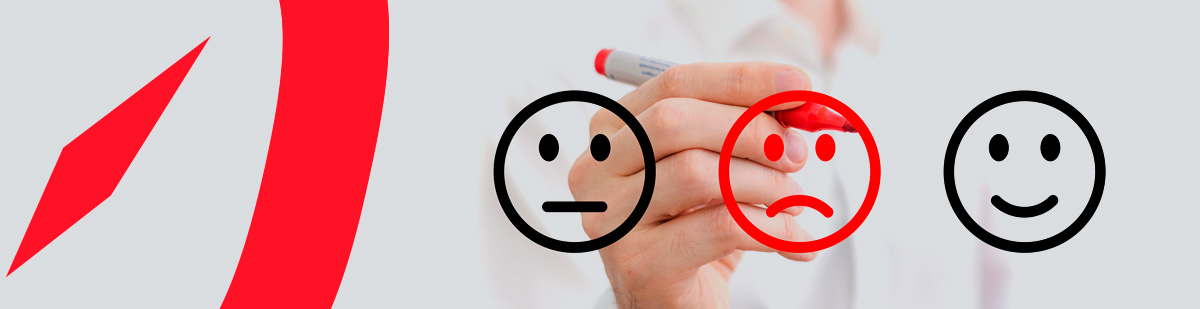 Nos permiten conocer la percepción que el cliente tiene de nuestros servicios.
Nos sirve de guía para mejorar, pues nos sirven para corregir defectos o errores que repetimos sistemáticamente sin darnos cuenta. 
Son una oportunidad para afianzar nuestra relación con el cliente, se sentirá atendido, escuchado, y como parte valiosa que aporta información de mejora a la empresa. 
Nos facilitan información acerca de las necesidades y expectativas de los clientes.
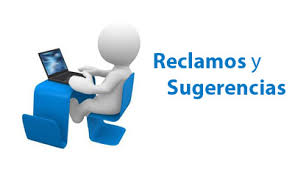 Si no conocemos el error, no podemos evitar que se vuelva a repetir, si no sabemos porque se ha producido, no podremos evitar que se vuelva a producir
1.- Prestar atención al recibir un reclamo o queja (por escrito) y mostrar disposición e interés en ayudar al cliente.
La clave de una gestión óptima de las quejas es que sirvan para reducir al máximo los motivos que las producen.
2.- Si es posible, brindar una solución inmediata y ofréscala. Si no es el caso, escálela con un superior.
Gestionar bien las quejas es la mejor manera de fidelizar clientes, puesto que transmite una imagen de empresa interesada en la atención y servicio al cliente.
3.- Darle seguimiento a la queja y/o reclamo hasta asegurarse que se haya solucionado
Manejo de Reclamos y Quejas 

Un buen manejo de reclamos y quejas debería considerar los siguientes pasos:
4.- Verificar con el cliente que su reclamo y/o queja fue solucionada y si se encuentra satisfecho con la solución ofrecida
A Tener en Cuenta: 

Siempre hay que ser empático y ponerse en la situación del cliente para entender mejor el alcance del problema que está reportando. 
Nunca se debe responsabilizar a otro colega frente al cliente. 
Evitar ofrecer soluciones que no sean factibles de ejecutar. 
Mantener un registro de las quejas y reclamos y la solución ofrecida.
Se debe recordar que el Servicio de Atención al Cliente no siempre se realiza de forma presencial, por lo que el manejo de reclamos se realiza a través de otros medios como:
Pagina Web
Correo electronico
Buzones de Sugerencias /  Libro
Telefono.
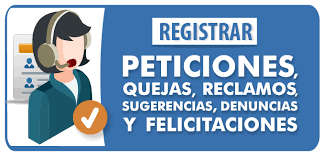 Solamente hemos hablado de situaciones complicadas que surgen de la relación entre cliente y empresa y, a partir de ellas, realizar mejoras. 

Pero… ¿qué pasa cuando hacemos las cosas bien? Cuando hay algún cliente que esté realmente satisfecho con nuestro trabajo o con el servicio recibido, es conveniente registrar dicha situación, ya que permite fortalecer las conductas positivas dentro de la organización.
Proceso del Manejo de Reclamos y Quejas

Un proceso adecuado en el manejo de reclamos y quejas incorpora los estos pasos elementos:
Etapa del proceso donde interviene lo emocional. Hay que tratar de crear una atmósfera de colaboración y no de contraposición con el cliente.
Recepción del reclamo o queja
Distinguir claramente el motivo de la queja. Tratar de resolver el problema, si no, derivar a donde corresponda.
Manejo del Problema
Si se solucionó, despedir al cliente agradeciéndole su preferencia. Realizar seguimiento al cliente y comprobar que se encuentra satisfecho con la solución entregada.
Conclusión del Procedimiento
Se debe analizar las quejas y reclamos, en especial las recurrentes, evaluar la satisfacción de las soluciones presentadas y estandarizar procesos para resolver reclamos y quejas.
Aprender del Reclamo y/o Queja
Las quejas y reclamos de los clientes se deben establecer por escrito, independientemente del canal de comunicación que se utilice para expresarlas. Ante una queja se ha de prestar total atención a lo que el cliente comunica para extraer la máxima información y posteriormente trasladarla a los departamentos correspondientes.
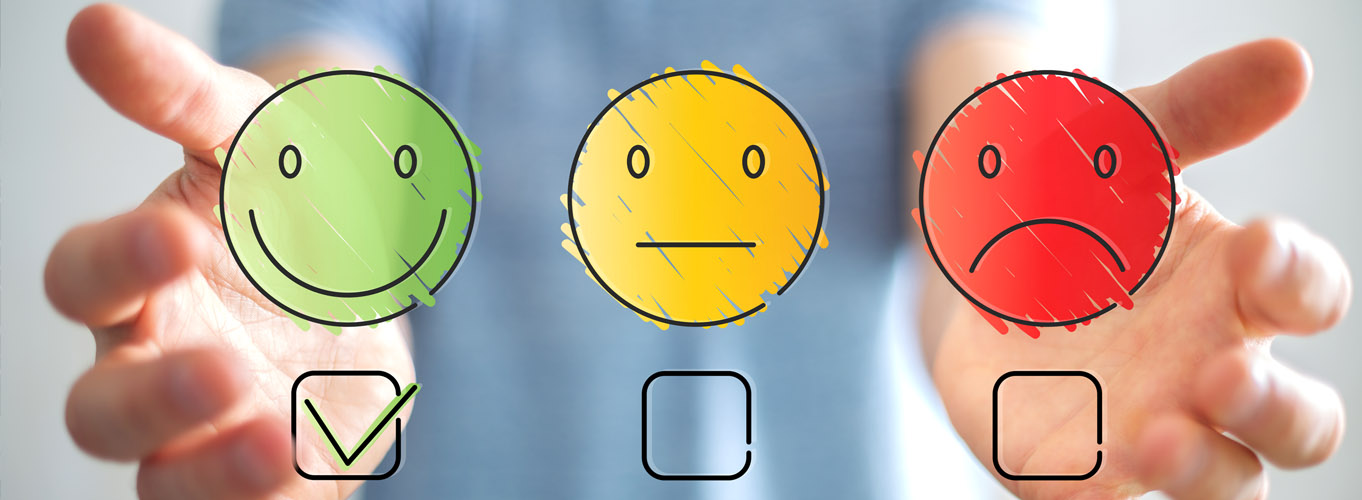 Aunque el cliente no tenga razón, no se le discute, se argumenta que ha habido un problema de comunicación, un malentendido, una disfunción en el servicio. Se le presenta una disculpa y se le comunica que se tomarán las medidas oportunas. Se debe responder a la solicitud en el menor tiempo posible y hacer seguimiento a la solución. El cliente se sentirá importante y escuchado, esa es la meta
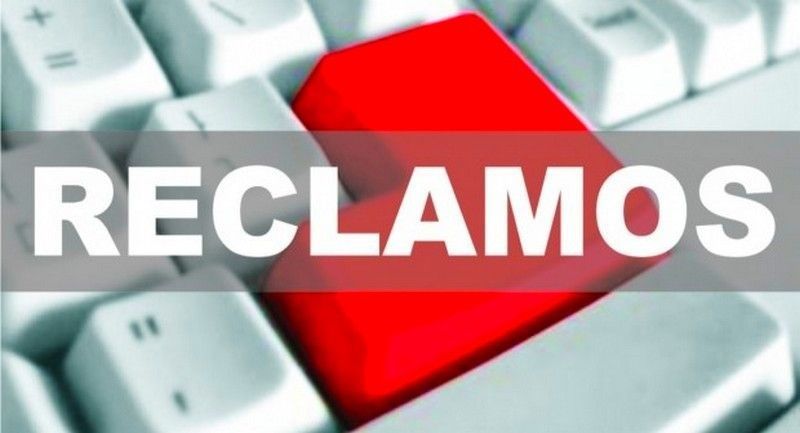 Consultas y dudas de dichos aprendizajes al siguiente correo:

nsaldias@sanfernandocollege.cl
 
Cuídate, haz las actividades que se solicitan….tu eres el responsable de tu propio futuro…nos vemos pronto…
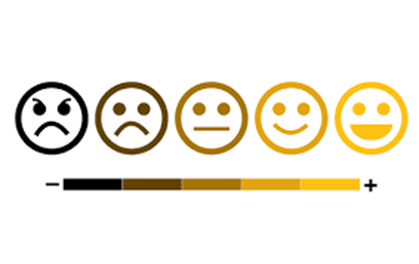 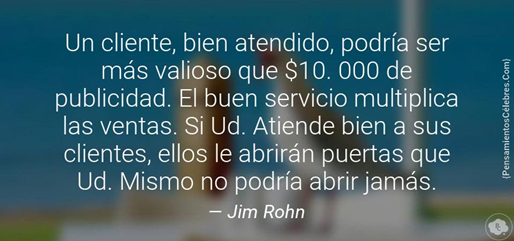